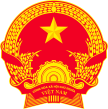 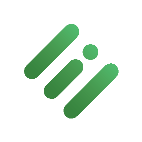 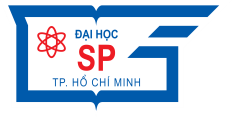 BỘ GIÁO DỤC VÀ ĐÀO TẠO
TRƯỜNG ĐẠI HỌC SƯ PHẠM
THÀNH PHỐ HỒ CHÍ MINH
CHƯƠNG TRÌNH ETEP
PHÒNG GIÁO DỤC ĐÀO TẠO QUẬN GÒ VẤP
TẬP HUẤN – BỒI DƯỠNG GIÁO VIÊN PHỔ THÔNG
MÔ ĐUN 2
SỬ DỤNG PHƯƠNG PHÁP DẠY HỌC VÀ GIÁO DỤC PHÁT TRIỂN PHẨM CHẤT, NĂNG LỰC HỌC SINH TIỂU HỌC

 MÔN ĐẠO ĐỨC
Gò Vấp, 2021
1
2
3
4
Để dạy học môn Đạo đức hiệu quả
Xác định mục tiêu bài học phát triển NL, PC HS
Lựa chọn, XD nội dung bài học phát triển NL, PC HS
Lựa chọn và Vận dụng PP, KT và HT tổ chức DH
Đồ dùng, phương tiện dạy học
C H Ư Ơ N G  LỰA CHỌN PHƯƠNG PHÁP  VÀ KĨ THUẬT  DẠY HỌC PHÁT TRIỂN PHẨM CHẤT, NĂNG LỰC HỌC SINH TIỂU HỌC Ở MÔN ĐẠO ĐỨC
HCMUE
NỘI DUNGLựa chọn và vận dụng PP, kĩ thuật DH cho học sinh tiểu học
HCMUE
Lựa chọn, vận dụng PP, KTDH phát triển PC, NL HS Tiểu học
Hoạt động khởi động
Vấn đáp, tổ chức trò chơi, động não, ...
Giải quyết vấn đề, thảo luận nhóm, tổ chức trò chơi...
Hoạt động khám phá
Giải quyết vấn đề, tổ chức trò chơi, thảo luận nhóm, rèn luyện...
Hoạt động thực hành
Hoạt động ứng dụng, mở rộng
Điều tra, rèn luyện, dự án…,
Quy trình lựa chọn, vận dụng PP và KTDH phát triển PC, NL HS tiểu học trong môn Đạo Đức
6
Lựa chọn, vận dụng PP, KTDH phát triển PC, NL HS Tiểu học
ĐỀ XUẤT CẤU TRÚC KẾ HOẠCH BÀI DẠY
Lựa chọn, vận dụng PP, KTDH phát triển PC, NL HS Tiểu học
Phần III: Gọi là “Các hoạt động học” nhằm nhấn mạnh dạy học phát triển năng lực, phẩm chất trên cơ sở hoạt động học tập của HS. HS là nhân vật trung tâm, là người làm việc từ tiếp cận đến triển khai.
GV chủ yếu đóng vai trò dẫn dắt, tổng kết hoạt động. Chỉ khai thác HĐ của GV dưới dạng tổ chức, đánh giá, tham gia như một thành viên trong lớp khi cần thiết.
III. Các hoạt động học 
Hoạt động khởi động:………. (ví dụ 5 phút)
Hoạt động khám phá:…………(…….)
Hoạt động luyện tập:…………..(……)
Hoạt động thực hành (vận dụng):………(….)
Hoạt động tổng kết (kết nối)
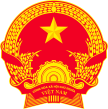 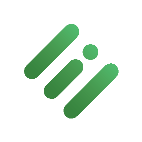 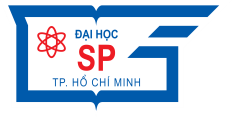 BỘ GIÁO DỤC VÀ ĐÀO TẠO
TRƯỜNG ĐẠI HỌC SƯ PHẠM
THÀNH PHỐ HỒ CHÍ MINH
CHƯƠNG TRÌNH ETEP
PHÒNG GIÁO DỤC ĐÀO TẠO QUẬN GÒ VẤP
TẬP HUẤN – BỒI DƯỠNG GIÁO VIÊN PHỔ THÔNG
MÔ ĐUN 3
KIỂM TRA, ĐÁNH GIÁ HỌC SINH 
THEO HƯỚNG PHÁT TRIỂN PHẨM CHẤT, NĂNG LỰC

 MÔN ĐẠO ĐỨC
Gò Vấp, 2021
NỘI DUNG 1:
10
PHƯƠNG PHÁP, 
HÌNH THỨC, CÔNG CỤ
 KIỂM TRA, ĐÁNH GIÁ
CÁC PHƯƠNG PHÁP KIỂM TRA ĐÁNH GIÁ
BẢNG TỔNG HỢP PHÂN TÍCH MỐI LIÊN HỆ
CÁC HÌNH THỨC ĐÁNH GIÁ
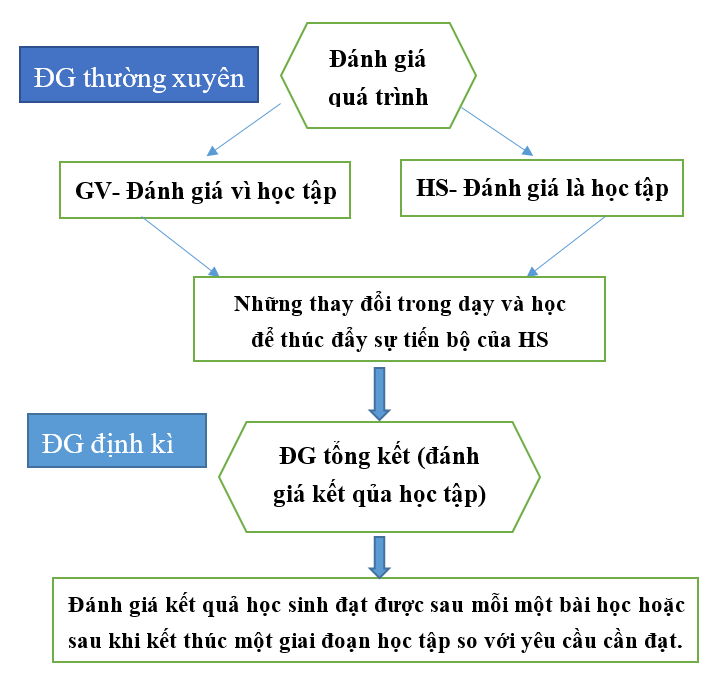 Đánh giá kết quả giáo dục HS sau một giai đoạn học tập, rèn luyện nhằm xác định mức độ hoàn thành nhiệm vụ theo yêu cầu cần đạt
Phù hợp với thông tư 27/2020/TT-BGDĐT
NỘI DUNG 2
XÂY DỰNG CÔNG CỤ KIỂM TRA ĐÁNH GIÁ HỌC SINH TIỂU HỌC VỀ PHẨM CHẤT, NĂNG LỰC ĐỐI VỚI MÔN HỌC, HOẠT ĐỘNG GIÁO DỤC
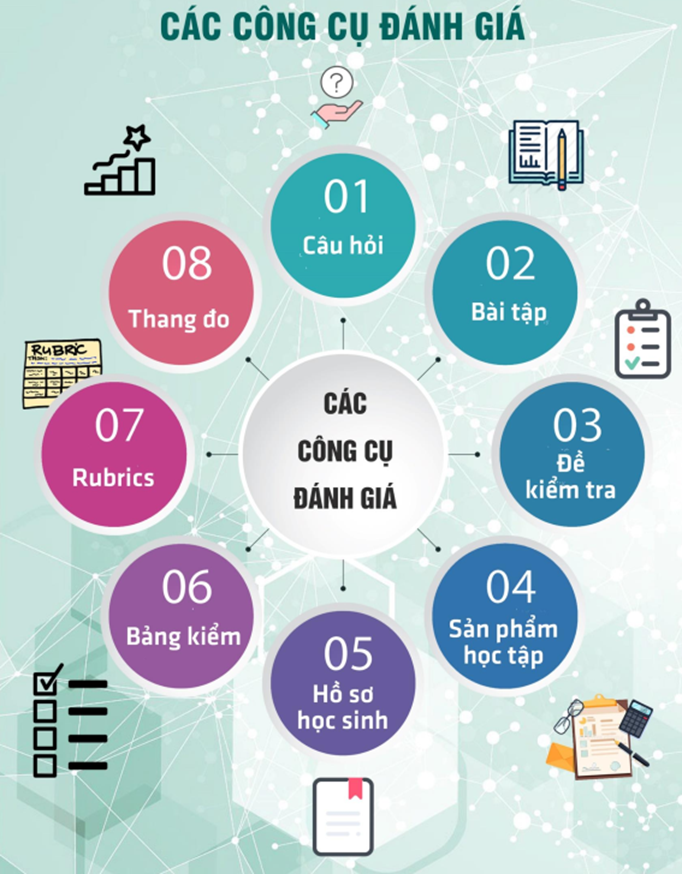 CÁC CÔNG CỤ ĐÁNH GIÁ
CÁC CÔNG CỤ ĐÁNH GIÁ
1. CÂU HỎI
Khái niệm: Câu hỏi là dạng câu nghi vấn dùng dùng để đánh học sinh đã đạt được mục tiêu hoặc chuẩn đề ra hay chưa. Câu hỏi thường xuất hiện các từ nghi vấn như: “Ai”, “gì”, “nào”, “sao”, “không”… và cuối câu bao giờ cũng kết thúc bằng dấu chấm hỏi.
CÂU HỎI
Câu hỏi “biết”
CÂU HỎI
Câu hỏi “hiểu”
CÂU HỎI
Câu hỏi “Áp dụng”
CÂU HỎI
Câu hỏi “Phân tích”
CÂU HỎI
Câu hỏi “Tổng hợp”
CÂU HỎI
Câu hỏi “Đánh giá”
1. CÂU HỎI
Các bước xây dựng câu hỏi
2. BÀI TẬP
Bài tập trong đánh giá phát triển năng lực học sinh là những tình huống nảy sinh trong cuộc sống, trong đó chứa đựng những vấn đề mà HS cần phải quan tâm, cần tìm hiểu, cần phải giải quyết và có ý nghĩa giáo dục
BÀI TẬP = PHẦN CHO BIẾT + PHẦN CẦN TÌM
[Speaker Notes: T.56
BÀI TẬP GỒM 2 PHẦN: PHẦN CHO BIẾT: tranh ảnh thông tin, TN
PHẦN CẦN TÌM: CÂU HỎI, YÊU CẦU]
2. BÀI TẬP
3. ĐỀ KIỂM TRA
Đề kiểm tra định kì môn đạo đức phải phù hợp với yêu cầu cần đạt và phù hợp với các thành tố năng lực. Các câu hỏi và bài tập trong đề kiểm tra định kì môn đạo đức được thiết kế thành các mức sau:
- Mức 1: Nhận biết, nhắc lại hoặc mô tả được nội dung đã học và áp dụng trực tiếp để giải quyết một số tình huống, vấn đề quen thuộc trong học tập. 
- Mức 2: Kết nối, sắp xếp được một số nội dung đã học để giải quyết vấn đề có nội dung tương tự. 
- Mức 3: Vận dụng các nội dung đã học để giải quyết một số vấn đề mới hoặc đưa ra những phản hồi hợp lí trong học tập và cuộc sống.
CÁC BƯỚC XÂY DỰNG ĐỀ KIỂM TRA
(1) Xác định mục đích kiểm tra và yêu cầu cần đạt của đề kiểm tra
(2) Xác định thời gian, hình thức kiểm tra (tự luận, trắc nghiệm)
(3) Lập ma trận đề kiểm tra
(4) Biên soạn nội dung câu hỏi/bài tập theo ma trận
(5) Xây dựng đáp án, thang điểm
(6) Xem xét và hoàn thiện đề kiểm tra
3. ĐỀ KIỂM TRA
29
4. SẢN PHẨM HỌC TẬP
30
5. HỒ SƠ HỌC TẬP
31
Khái niệm: Hồ sơ học tập là tập tài liệu về các sản phẩm được lựa chọn một cách có chủ đích của người học trong quá trình học tập môn học, được sắp xếp có hệ thống và theo một trình tự nhất định.
5. HỒ SƠ HỌC TẬP
32
Những sản phẩm có thể lưu trữ trong hồ sơ học tập gồm:
− Các bài làm, bài kiểm tra, bài báo cáo, ghi chép ngắn, phiếu học tập, sơ đồ, các sáng chế… của cá nhân HS.
− Các báo cáo, bài tập, nhận xét, bản kế hoạch, tập san, mô hình, kết quả thí nghiệm… được làm theo nhóm.
− Các hình ảnh, âm thanh như: ảnh chụp, băng ghi âm, đoạn video, tranh vẽ, chương trình/phần mềm máy tính…
6. BẢNG KIỂM
Khái niệm: Bảng kiểm là một danh sách ghi lại các tiêu chí (về các hành vi, các đặc điểm,… mong đợi) có được biểu hiện hoặc được thực hiện hay không.
[Speaker Notes: TRANG 81]
6. BẢNG KIỂM
Các bước xây dựng bảng kiểm
XÂY DỰNG BẢNG KIỂM
[Speaker Notes: Lưu ý cho ví dụ để khớp với phần rubrics]
7. BẢNG ĐÁNH GIÁ THEO TIÊU CHÍ (RUBRIC)
Khái niệm: Rubric là một bản mô tả cụ thể các tiêu chí đánh giá và các mức độ đạt được của từng tiêu chí đó về quá trình hoạt động hoặc sản phẩm học tập của học sinh.
7. BẢNG ĐÁNH GIÁ THEO TIÊU CHÍ (RUBRIC)
Các bước thiết kế
1. Xác định mục tiêu từ yêu cầu cần đạt.
2. Xây dựng thành các chỉ báo cụ thể. 
3. Xác định các mức đánh giá theo thang đo (thường 3-5 mức).
4. Xây dựng mô tả đối với mỗi mức đánh giá theo thang đo cho mỗi tiêu chí. Nên bắt đầu ở hai mức cao nhất và thấp nhất, sau đó gia giảm đối với các mức còn lại.
7. BẢNG ĐÁNH GIÁ THEO TIÊU CHÍ (RUBRIC)
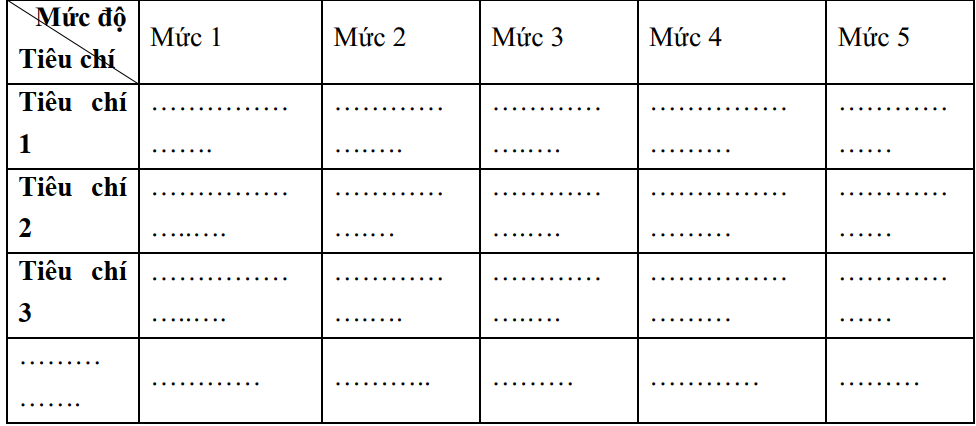 8. THANG ĐO
Thang đo (thang đánh giá) là công cụ đo lường mức độ mà học sinh đạt được ở mỗi đặc điểm, hành vi về khía cạnh/lĩnh vực cụ thể nào đó
Thang đo
DẠNG ĐỒ THỊ 
CÓ MÔ TẢ
Thang đo
DẠNG SỐ
Thang đo
DẠNG 
ĐỒ THỊ
8. THANG ĐO
Thang đo
DẠNG SỐ
HS tham gia hoạt động nhóm ở mức độ nào?
1	2	3	4	5
HS tham gia phát biểu xây dựng bài trên lớp ở mức độ nào?
Thang đo
DẠNG 
ĐỒ THỊ
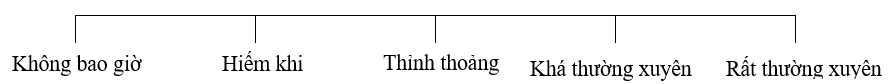 [Speaker Notes: TRANG 83]
8. THANG ĐO
HS tham gia thảo luận nhóm ở mức độ nào?
Thang đo
DẠNG ĐỒ THỊ 
CÓ MÔ TẢ
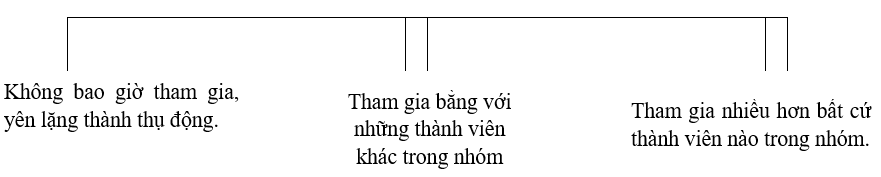 8. THANG ĐO
Bảng kiểm ĐG
 sản phẩm
THANG ĐO
Bảng kiểm ĐG
 sản phẩm
THANG ĐO
Thiết kế thang đo
Bảng kiểm ĐG
 sản phẩm
Chân thành cảm ơn 
quý thầy cô!